UTC Energy Legislation Implementation Plan
July 30, 2019
Major Implementation Considerations
CETA statutory deadlines
Phase 1 - December 31, 2020
Phase 2 - June 30, 2022
Number of Required Rulemakings or Policy Statements for CETA
Phase 1 ===> Four Rulemakings and one Policy Statement
Phase 2 ===> Four Rulemakings 
Ongoing Major Regulatory Activities
General Rate Cases through Q:1, 2020 ===> Five
Two additional GRC’s expected in 2020
Integrated Resource Plans ===> Four through December, 2020
Current Energy Rulemakings ===> Two through 2019
Eight additional major Rulemakings without timelines that support CETA or ratemaking process
CETA Rulemakings
Phase 1 (Sept 2019 – Dec 2020)
Electric IRP Updates Rulemaking
Used and Useful Policy Statement
EIA Rulemaking
CEIP Rulemaking
Resource Acquisition Rulemaking
Phase 2 (Jan 2021 – July 2022)
Cumulative Impact Rulemaking
Carbon and Electricity Markets Rulemaking
Natural Gas Conversion Rulemaking
Natural Gas IRP Rulemaking
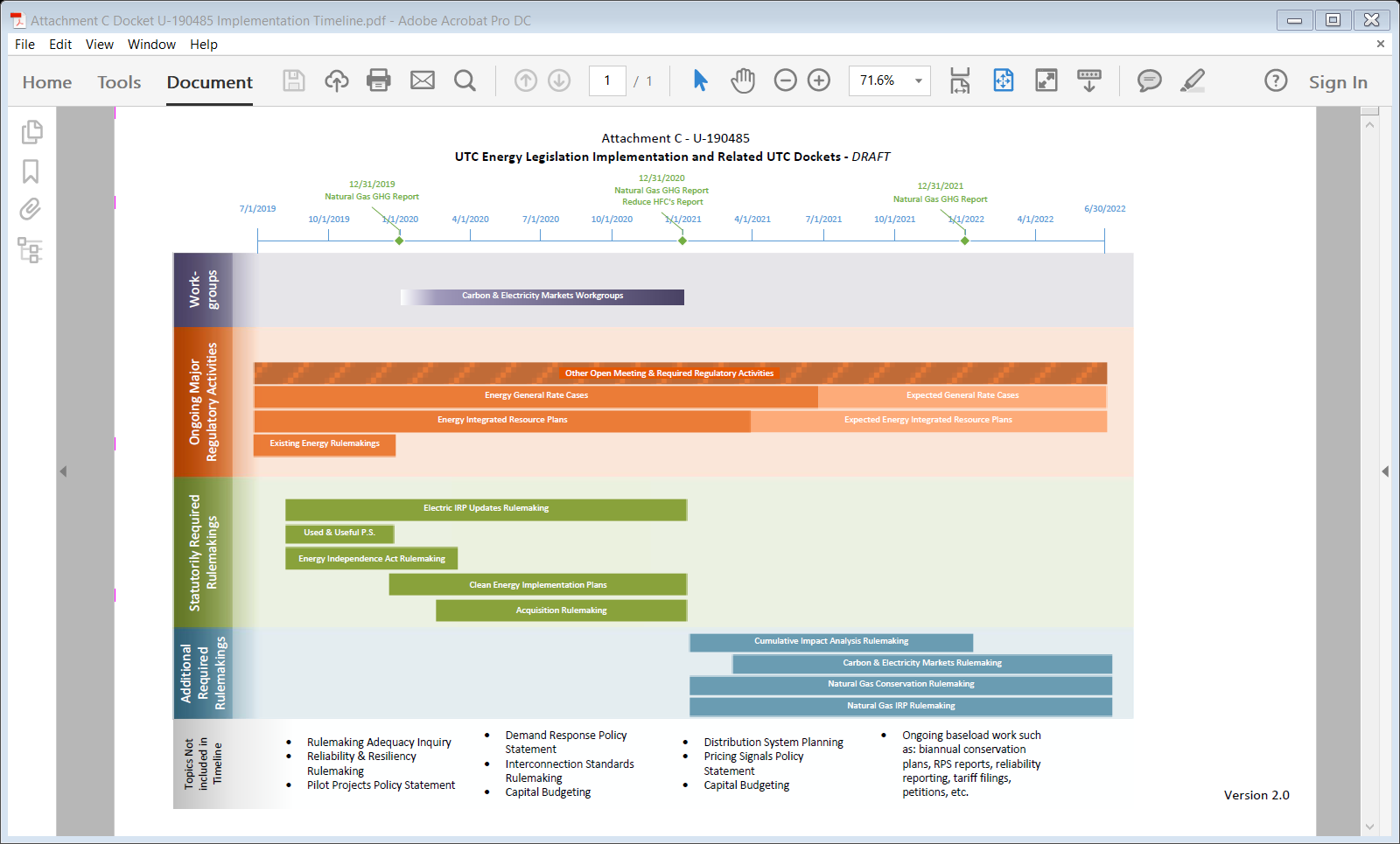